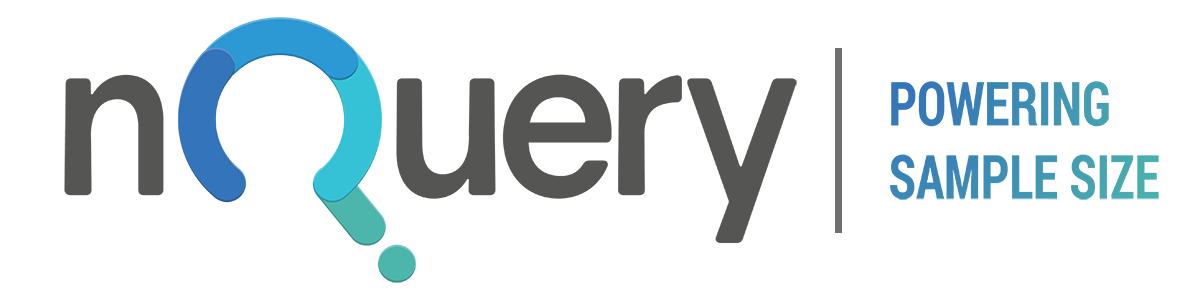 Module 3
Survival Analysis (TTE) Sample Size
Sample Size for Survival Analysis
Survival Analysis is about the expected duration of time to an event
Methods like log-rank test & Cox Model
Power is related to the number of events NOT the sample size 
Sample Size = Subjects to get no. of events 
Flexibility expected in survival analysis methods and estimation
Sample Size methods need to follow suit but can make mistakes easier!
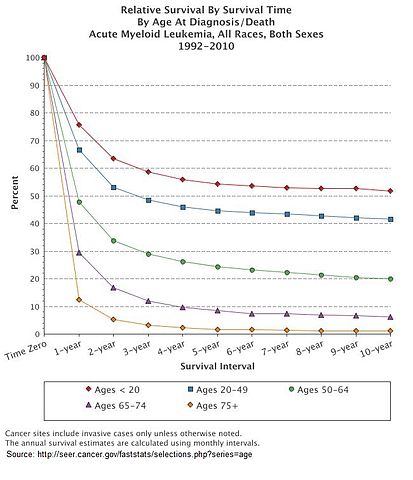 Source: SEER, NCI
Evolution of Survival Sample Size Methods
General trend is away from simple approximations to more complex model
Initial methods based on normal approx. for exponential curves for log-rank test
Later methods derived to adjust for unequal follow-up and dropout
Complex methods using Markov models or simulation allow greater flexibility
Methods for other survival models (Cox, Gehan), trial designs (one sample, >2 samples) and adaptive methods (GSD, SSR)
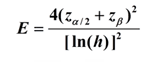 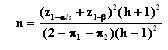 Source: L.S. Freedman (1982)
Source: D Schoenfeld,1981
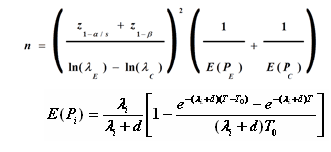 Source: J.M. Lachin & M.A Foulkes (1986)
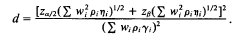 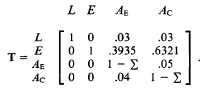 Source: E Lakatos (1988)
Considerations in Survival Sample Size
What is the expected survival curve(s) in the group(s)?
Assume parametric approximation? Which test appropriate?
Effect of unequal follow-up due to accrual period?
What accrual pattern to assume? Set max follow-up same for all?
How to deal with expected dropouts or censoring?
Simple loss-to-followup or integrate dropout process into model?
Effect of subjects crossing over from one group to other?
Account for at planning stage? How will analysis handle it?
Survival Analysis Example
“Using an unstratified log-rank test at the one-sided 2.5% significance level, a total of 282 events would allow 92.6% power to demonstrate a 33% risk reduction (hazard ratio for RAD/placebo of about 0.67, as calculated from an anticipated 50% increase in median PFS, from 6 months in placebo arm to 9 months in the RAD001 arm). With a uniform accrual of approximately 23 patients per month over 74 weeks and a minimum follow up of 39 weeks, a total of 352 patients would be required to obtain 282 PFS events, assuming an exponential progression-free survival distribution with a median of 6 months in the Placebo arm and of 9 months in RAD001 arm. With an estimated 10% lost to follow up patients, a total sample size of 392 patients should be randomized.”
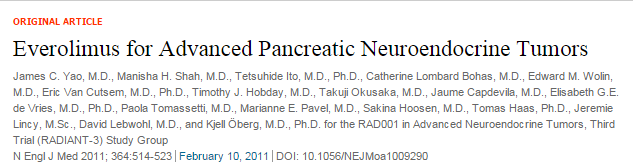 Source: nejm.org
Summary of Survival Sample Size
Easy to make mistakes (nQuery will guide/help)
Same Time units, parameter conversion, equal follow-up
Lots of options and flexibility with survival SSD
But each additional option = an additional assumption
Can help to have approximation as starting point
Useful benchmark and can be tested using simulation
NB: Number of Events is the actual target for study
After # events reached can stop, N only for planning
nQuery Plans for Survival Analysis
More options for fixed term two sample designs
More simulation, tests & distributions; piece-wise models etc.
Methods for greater than two samples survival designs
Omnibus tests, multiplicity methods, conjunctive/disjunctive power
Adaptive designs for survival endpoints 
 Improved GSD, SSR (blinded and unblinded), conditional power
Bayesian approaches for survival endpoints
More assurance options, credible intervals, posterior prob. tests
Feedback/Suggestions/Papers for methods very welcome
References
Survival Sample Size
Freedman, L. S. (1982). Tables of the number of patients required in clinical trials using the logrank test. Statistics in medicine, 1(2), 121-129.
Schoenfeld, D. A. (1983). Sample-size formula for the proportional-hazards regression model. Biometrics, 499-503.
Lachin, J. M., & Foulkes, M. A. (1986). Evaluation of sample size and power for analyses of survival with allowance for nonuniform patient entry, losses to follow-up, noncompliance, and stratification. Biometrics, 507-519.
Lakatos, E. (1988). Sample sizes based on the log-rank statistic in complex clinical trials. Biometrics, 229-241.
Yao, J. C., et. al. (2011). Everolimus for advanced pancreatic neuroendocrine tumors. New England Journal of Medicine, 364(6), 514-523.